COE 426 Data Privacy
Lecture 8: Differential Privacy
Outline
Review of differential privacy definition
Global sensitivity 
Laplace Mechanism 
Examples
Properties of differential privacy
2
COE426: Lecture 8
Definition of Differential Privacy
3
COE426: Lecture 8
Check Our Understanding of DP
4
COE426: Lecture 8
How to Achieve DP?
Randomized Response 
Laplace Mechanism 
Exponential Mechanism 
Report Noisy Max
5
COE426: Lecture 8
Global Sensitivity
6
COE426: Lecture 8
Global Sensitivity: Example
7
COE426: Lecture 8
Laplace Mechanism
8
COE426: Lecture 8
Laplace Mechanism Example
# individuals with salary > $30K?
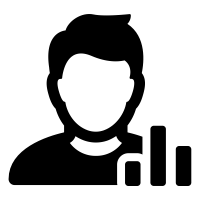 Query f
x1
…
xn
Database D
Analyst
9
COE426: Lecture 8
Laplace Mechanism: Sketch of Proof
10
COE426: Lecture 8
Example: COUNT query
D
11
COE426: Lecture 8
36
Example: Sum (Average) query
12
COE426: Lecture 8
Properties of Differential Privacy
Differential privacy has three properties that makes it very practical 
Post-Processing invariance 
Composition
Sequential composition
Parallel composition
Group privacy
13
COE426: Lecture 8
Post-processing
# individuals with salary > $30K?
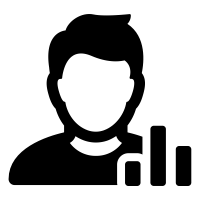 Query f
x1
…
xn
Database D
Analyst
14
COE426: Lecture 8
Composability
Composability is the ability to join the output of two (or more) differentially privacy mechanisms 
There are two compositions
Sequential composition
Parallel composition
Sequential composition
Parallel composition
15
COE426: Lecture 8
Composition guarantees for DP
Arbitrary composition (sequential and/or parallel) of k differentially private algorithms is still differentially private
0.1

0.2

0.2

0.3
0.1

0.2

0.2

0.3
Sequential composition
Parallel composition
0.8
0.3
16
COE426: Lecture 8
Proof of Sequential Composability
Claim: The algorithm A(D) = (A1(D), A2(D)) is (ε1+ε2)-differentially private.


Proof (for discrete probability distributions): Fix neighboring D, D' and any two outputs r1 in the range of A1, and r2 in the range of A2.
A1(D)
ε1-DP
A2(D)
ε2-DP
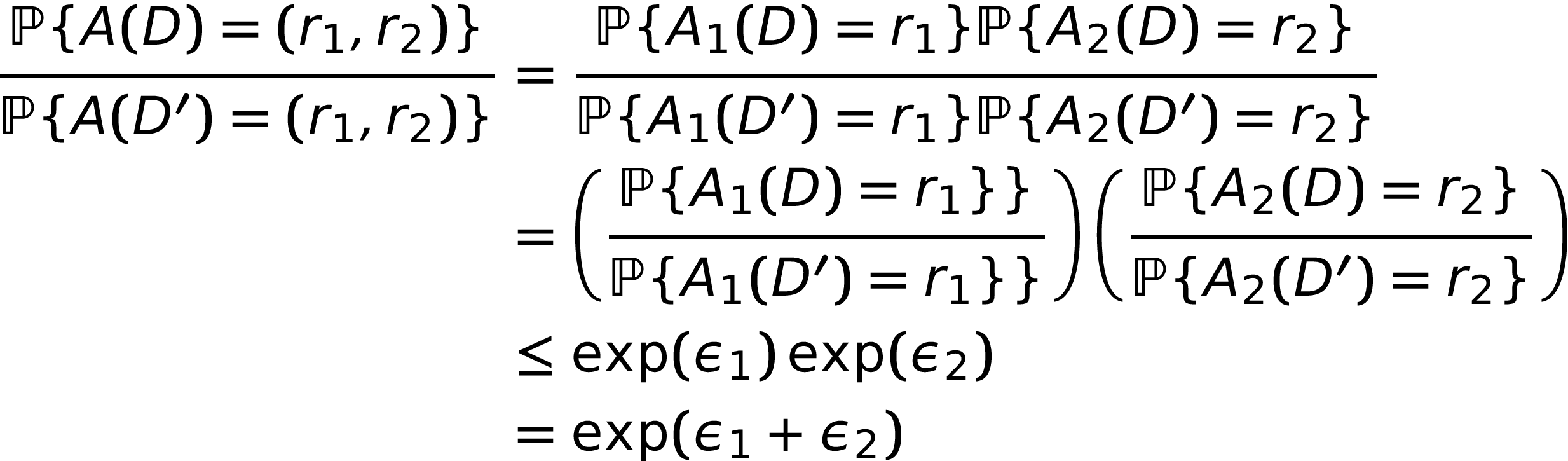 17
COE426: Lecture 8
[Speaker Notes: \frac{\mathbb{P}\{A(D)=(r_1,r_2)\}}{\mathbb{P}\{A(D')=(r_1,r_2)\}}
& = \frac{\mathbb{P}\{A_1(D)=r_1\}\mathbb{P}\{A_2(D)=r_2\}}
{\mathbb{P}\{A_1(D')=r_1\}\mathbb{P}\{A_2(D')=r_2\}}\\
& = \left(\frac{\mathbb{P}\{A_1(D)=r_1\}\}}
{\mathbb{P}\{A_1(D')=r_1\}\}}\right)
\left(\frac{\mathbb{P}\{A_2(D)=r_2\}}
{\mathbb{P}\{A_2(D')=r_2\}}\right)\\
& \le \exp(\epsilon_1)\exp(\epsilon_2) \\
& = \exp(\epsilon_1+\epsilon_2)


\frac{\mathbb{P}\{A(D)\in S_1\times S_2\}}{\mathbb{P}\{A(D')\in S_1\times S_2\}}
& = \frac{\mathbb{P}\{A_1(D)\in S_1\}\mathbb{P}\{A_2(D)\in S_2\}}
{\mathbb{P}\{A_1(D')\in S_1\}\mathbb{P}\{A_2(D')\in S_2\}}\\
& = \left(\frac{\mathbb{P}\{A_1(D)\in S_1\}\}}
{\mathbb{P}\{A_1(D')\in S_1\}\}}\right)
\left(\frac{\mathbb{P}\{A_2(D)\in S_2\}}
{\mathbb{P}\{A_2(D')\in S_2\}}\right)\\
& \le \exp(\epsilon_1)\exp(\epsilon_2) \\
& = \exp(\epsilon_1+\epsilon_2)]
Why Composition?
Reasoning about privacy of a complex algorithm is hard
Helps software design process
If building blocks are proven to be private, it  would be easy to reason about privacy of a  complex algorithm built entirely using these  building blocks
18
COE426: Lecture 8
Differentially Private Histogram
19
COE426: Lecture 8
Differential privacy: an example
Original records
Perturbed histogram  with differential privacy
Original histogram
20
COE426: Lecture 8
Group Privacy
21
COE426: Lecture 8
Next Attraction
Exponential Mechanism 
Applying differential privacy
Practicing Differential privacy with Python
22
COE426: Lecture 8